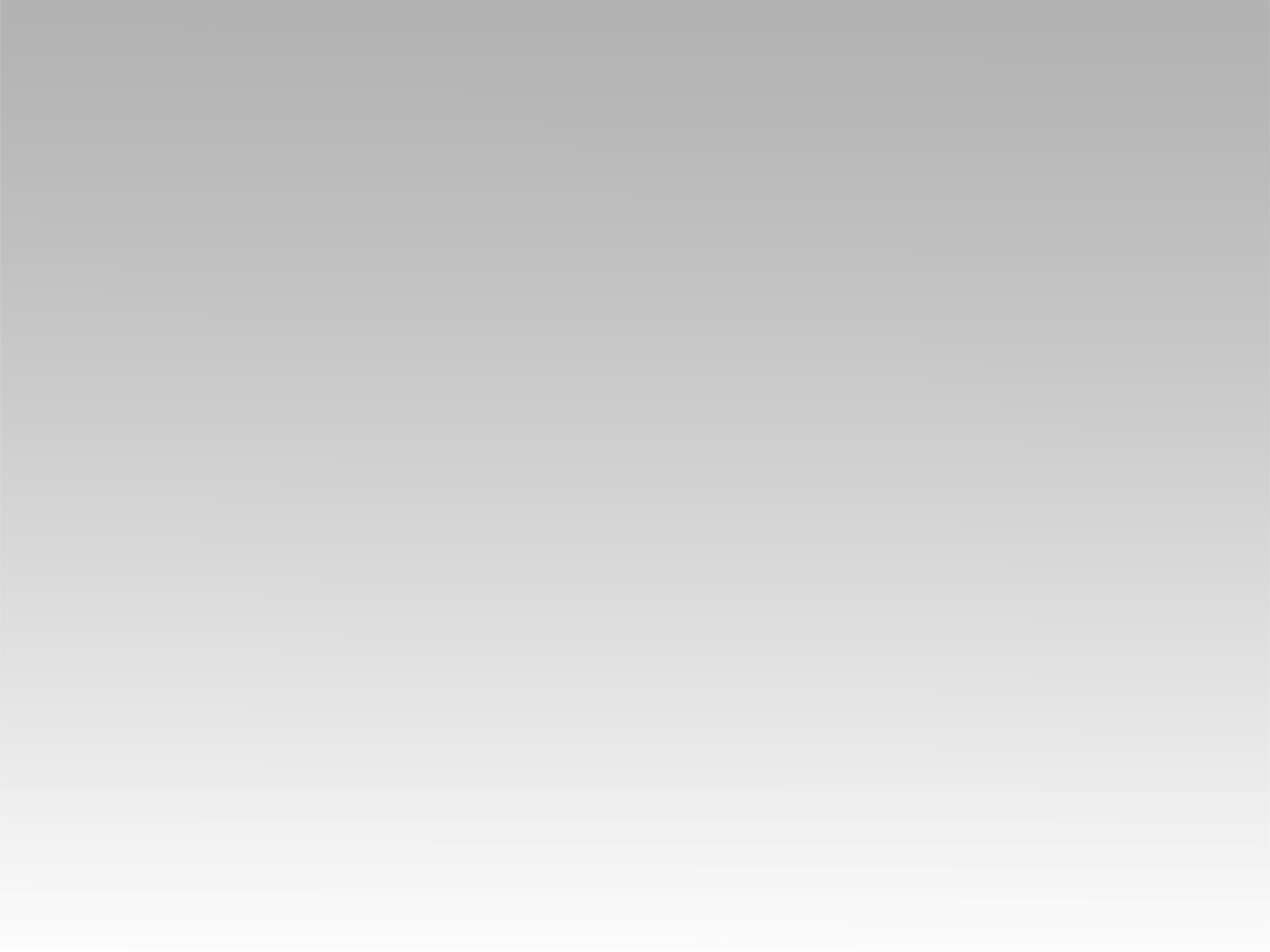 ترنيمة 
يهوه رافا أنت الشافي
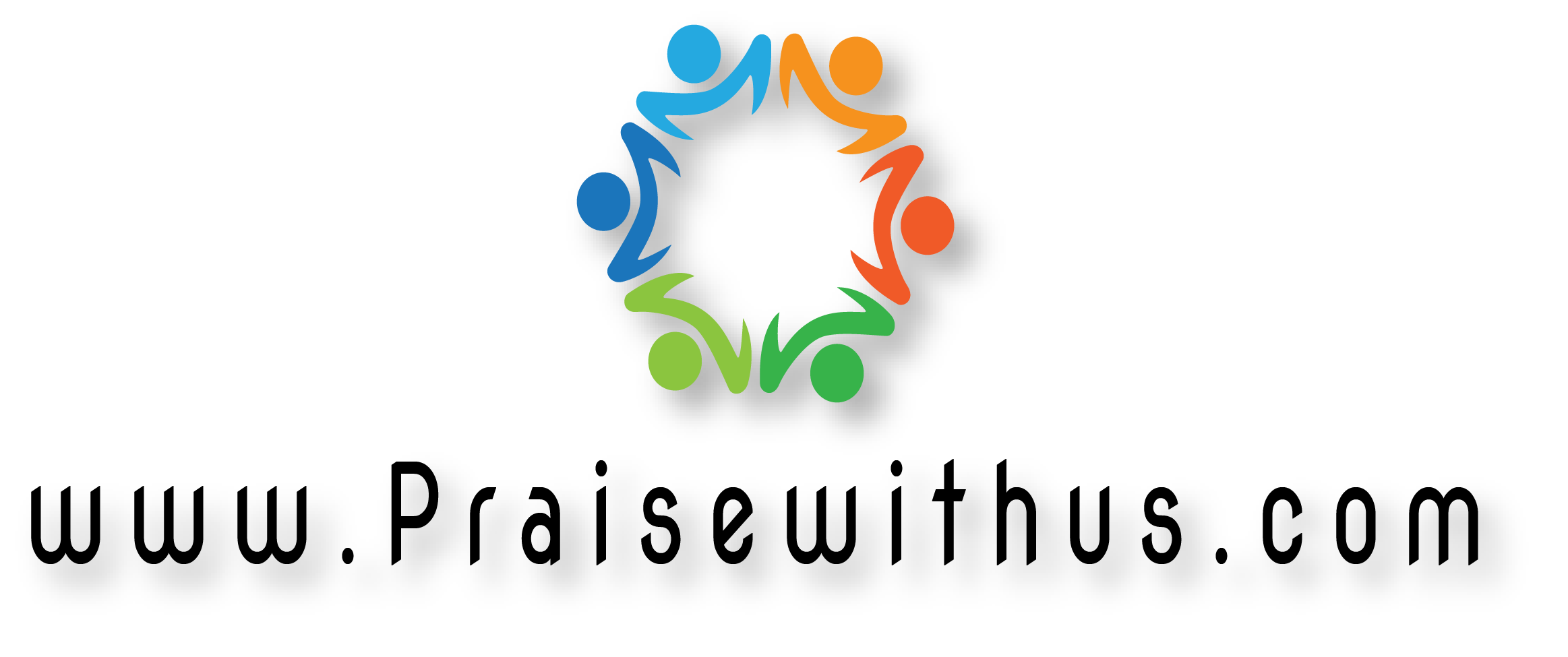 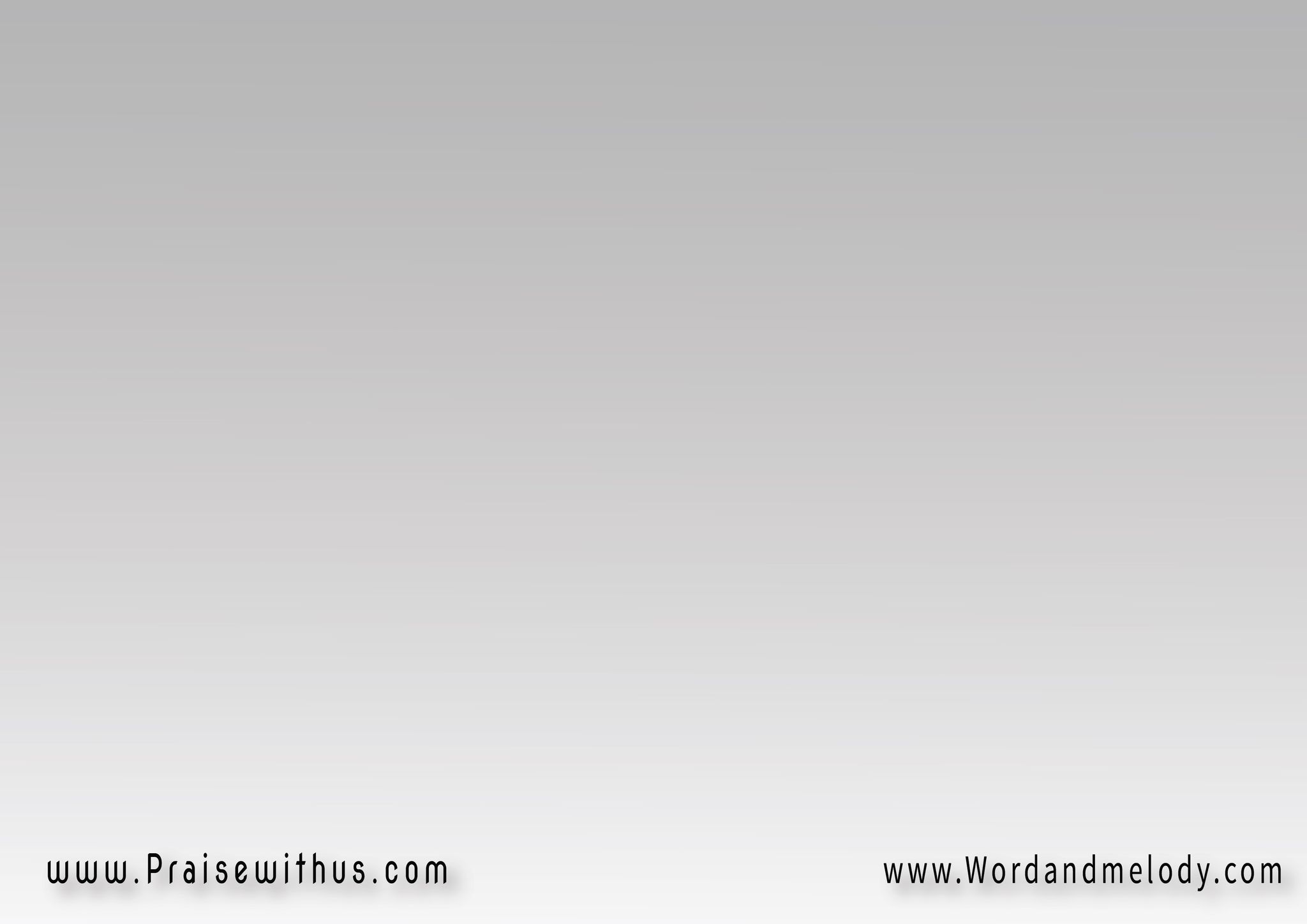 1-
يهوه رافا أنت الشافيكلمتك أرسلت ليبروحــك أحييتنيشفيتنــــي أقمتني
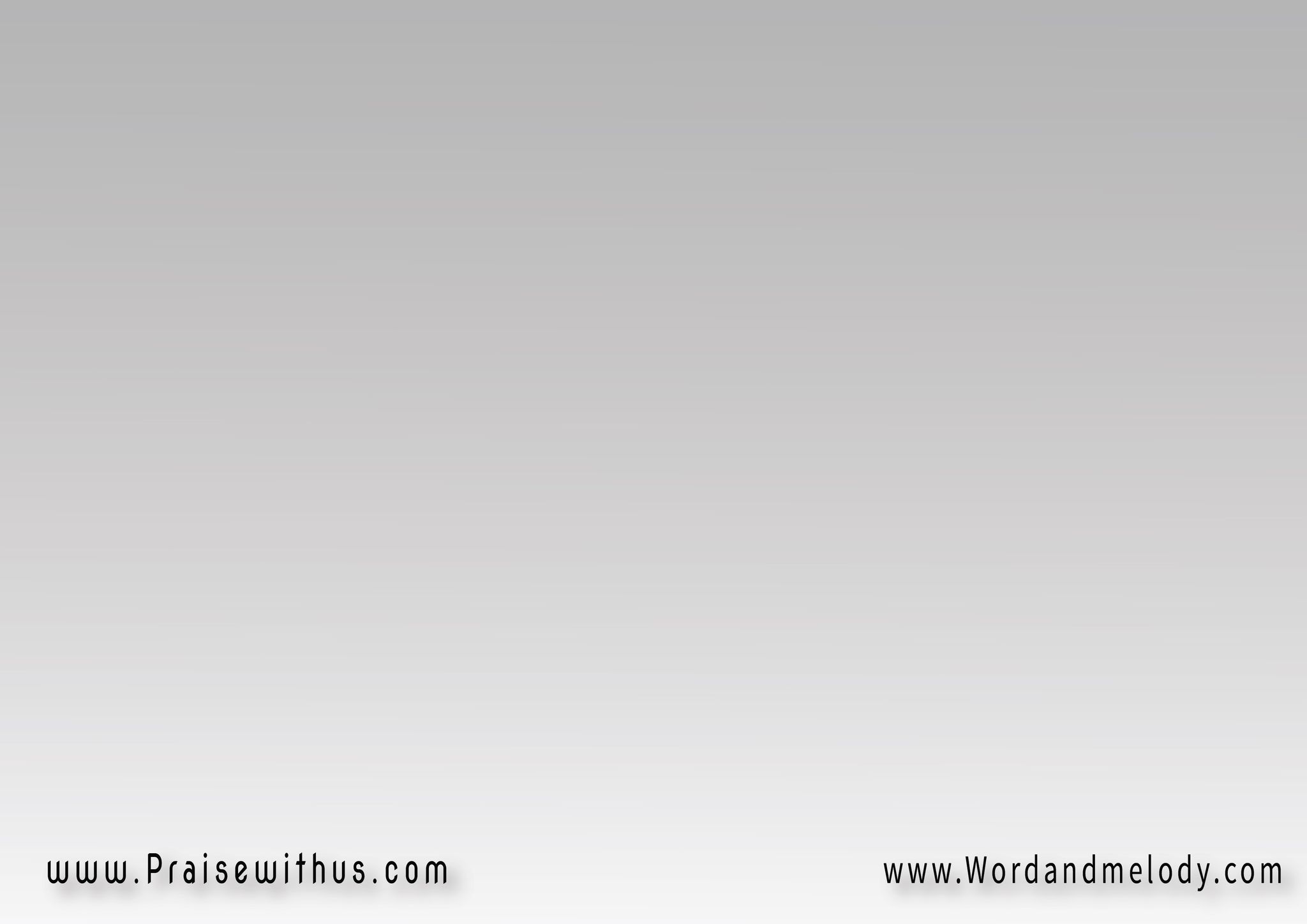 2-
يهوه رافا أنت الشافيابنك يسوع أرسلت ليبجلدته شفيتنيبدمـــه حمايتي
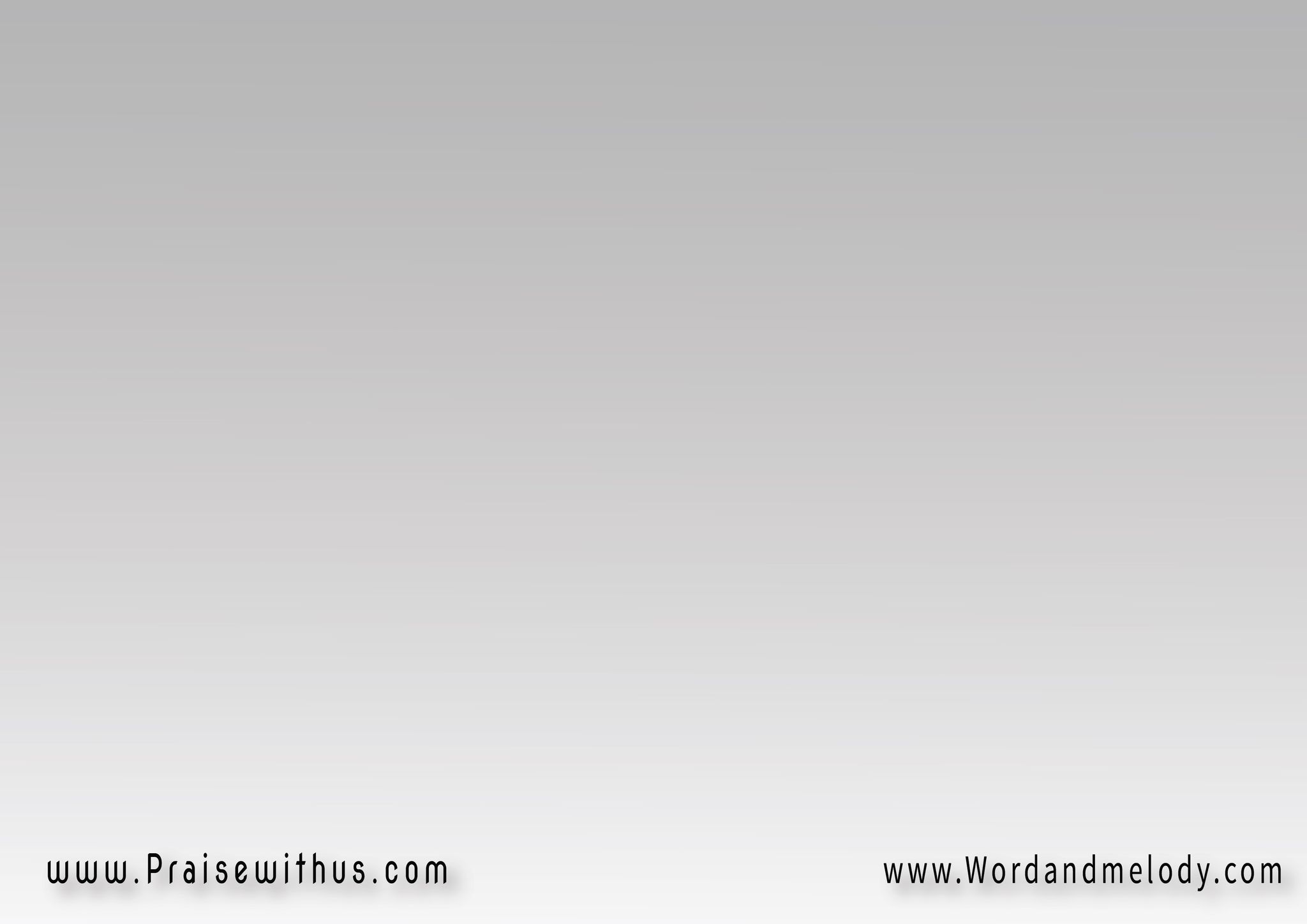 3-
أنا هو الرب الشافيأنا الـــرب شافيكبكلمتي قد شفيتكأنا الرب شافيـــك
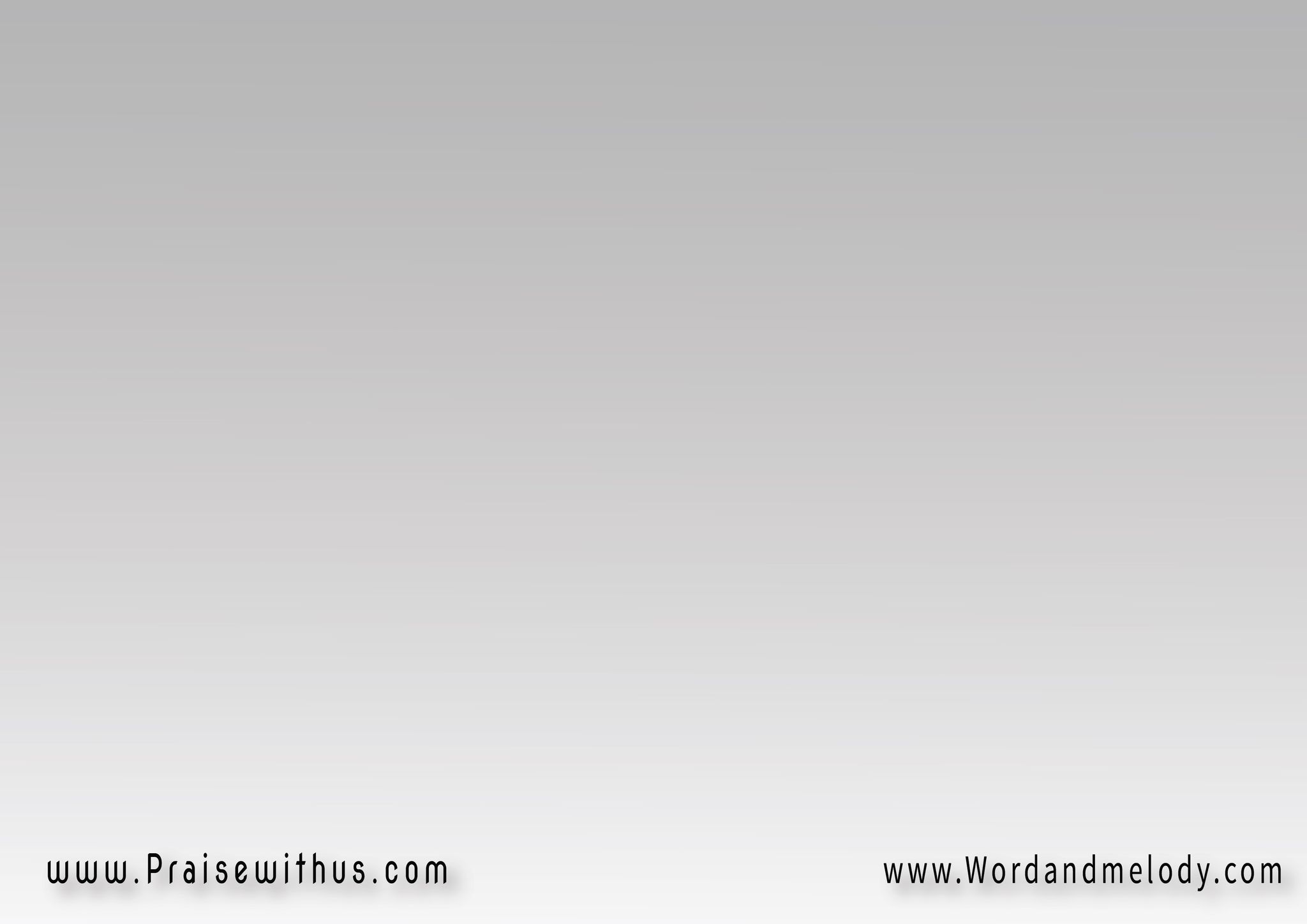 4-
أنا هو الرب الشافيأنا الرب شافيـــــكبكلمتي قد شفيتـكأنا الرب شافيــــك
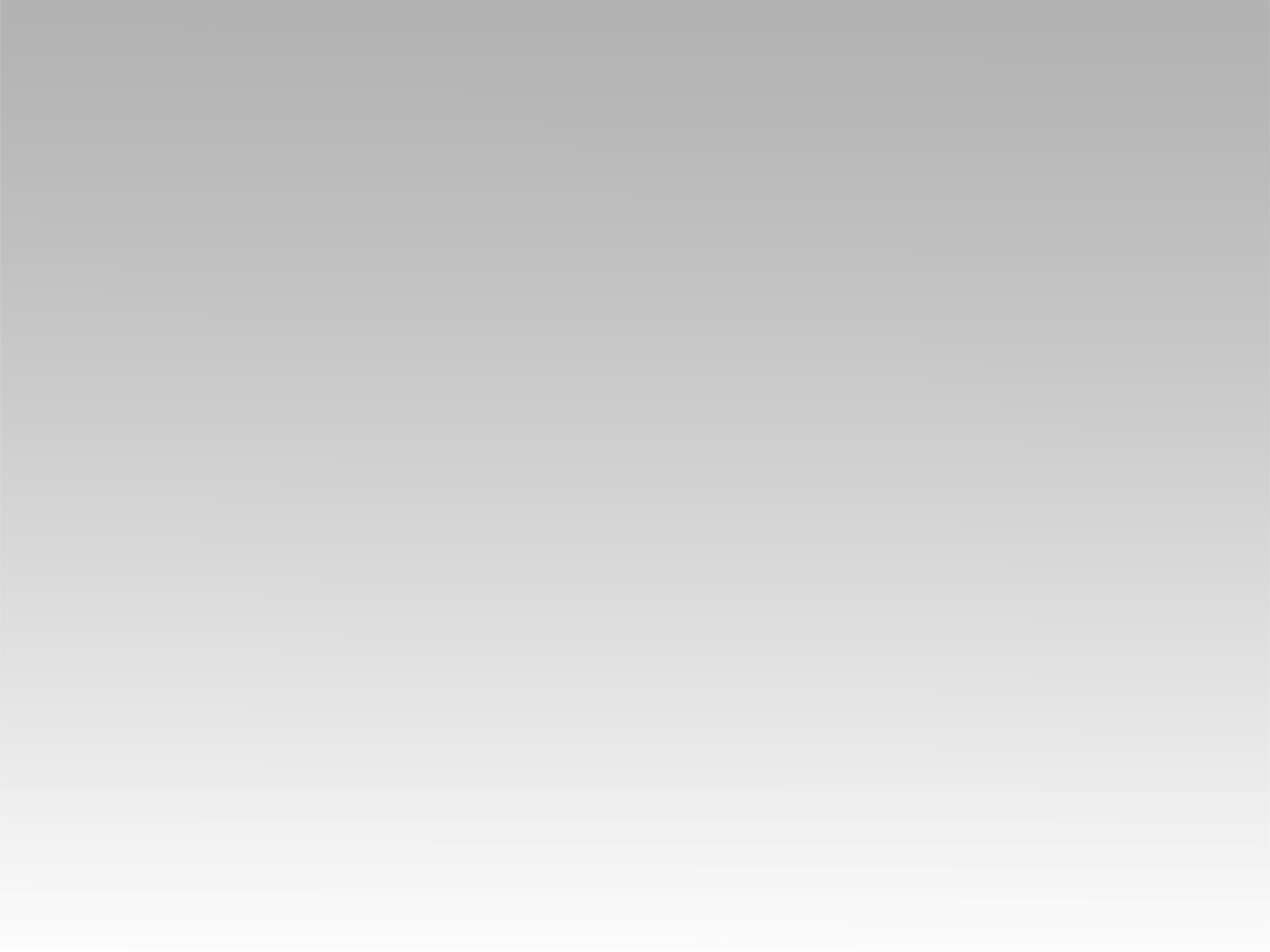 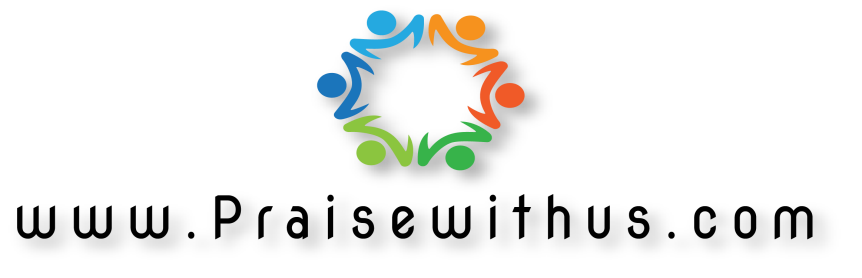